نشاط
أدوات
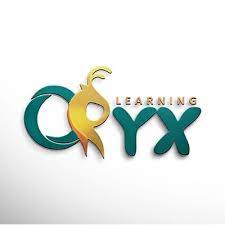 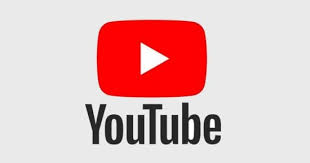 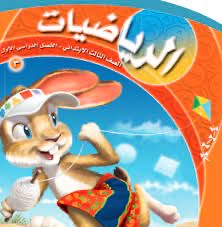 الفصل التاسع
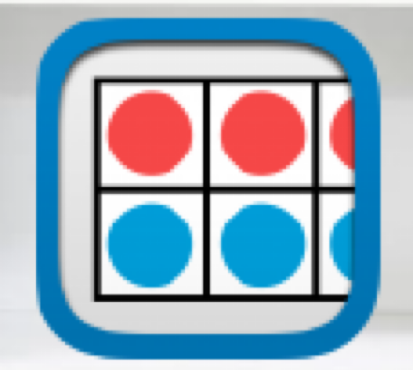 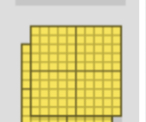 الأشكال الهندسية
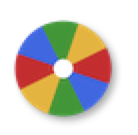 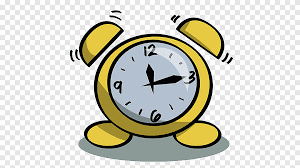 (٩-٥)  استقصاءحل المسألة
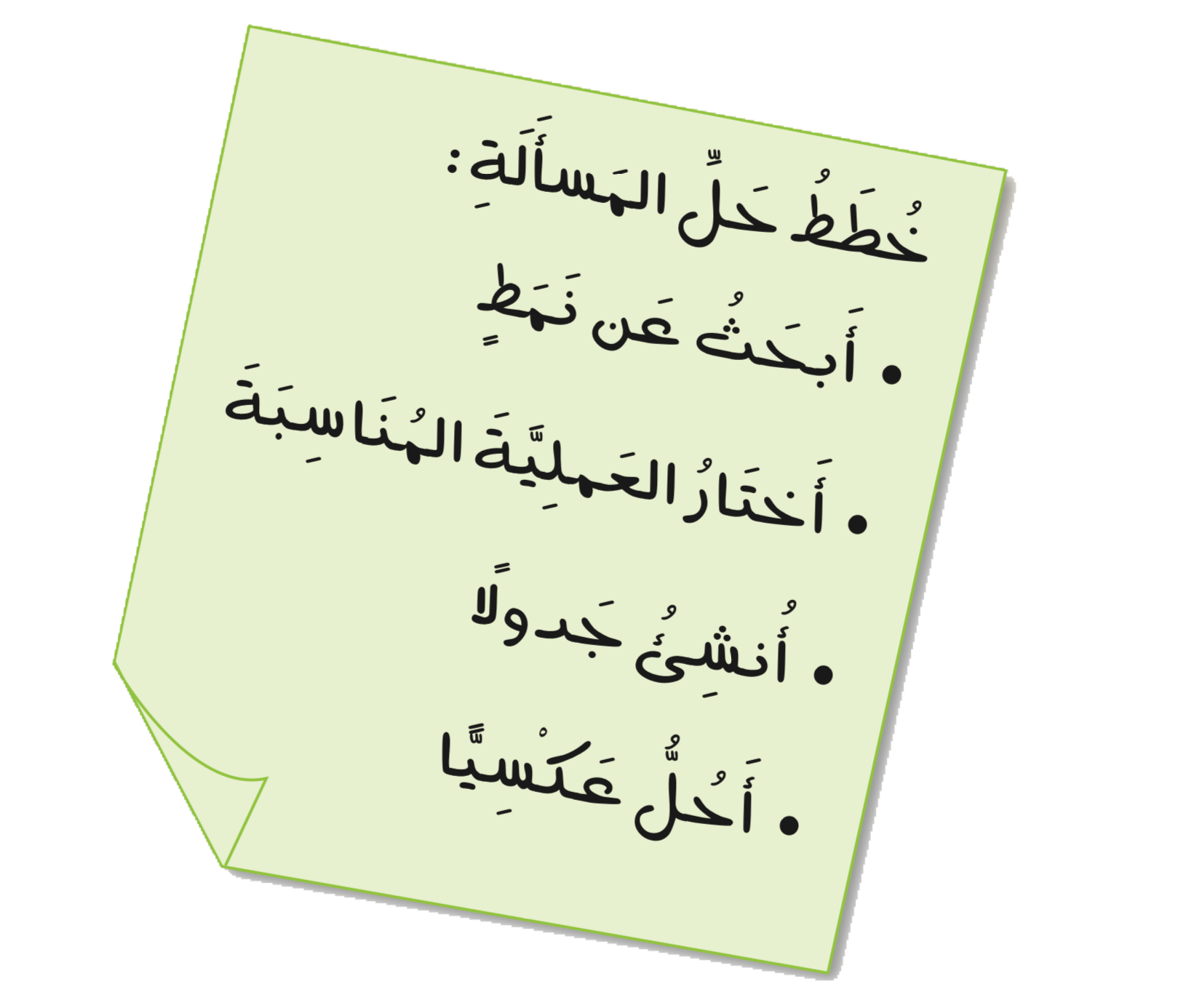 أستعمل أيا من الخطط الآتية لأحل المسائل أدناه :
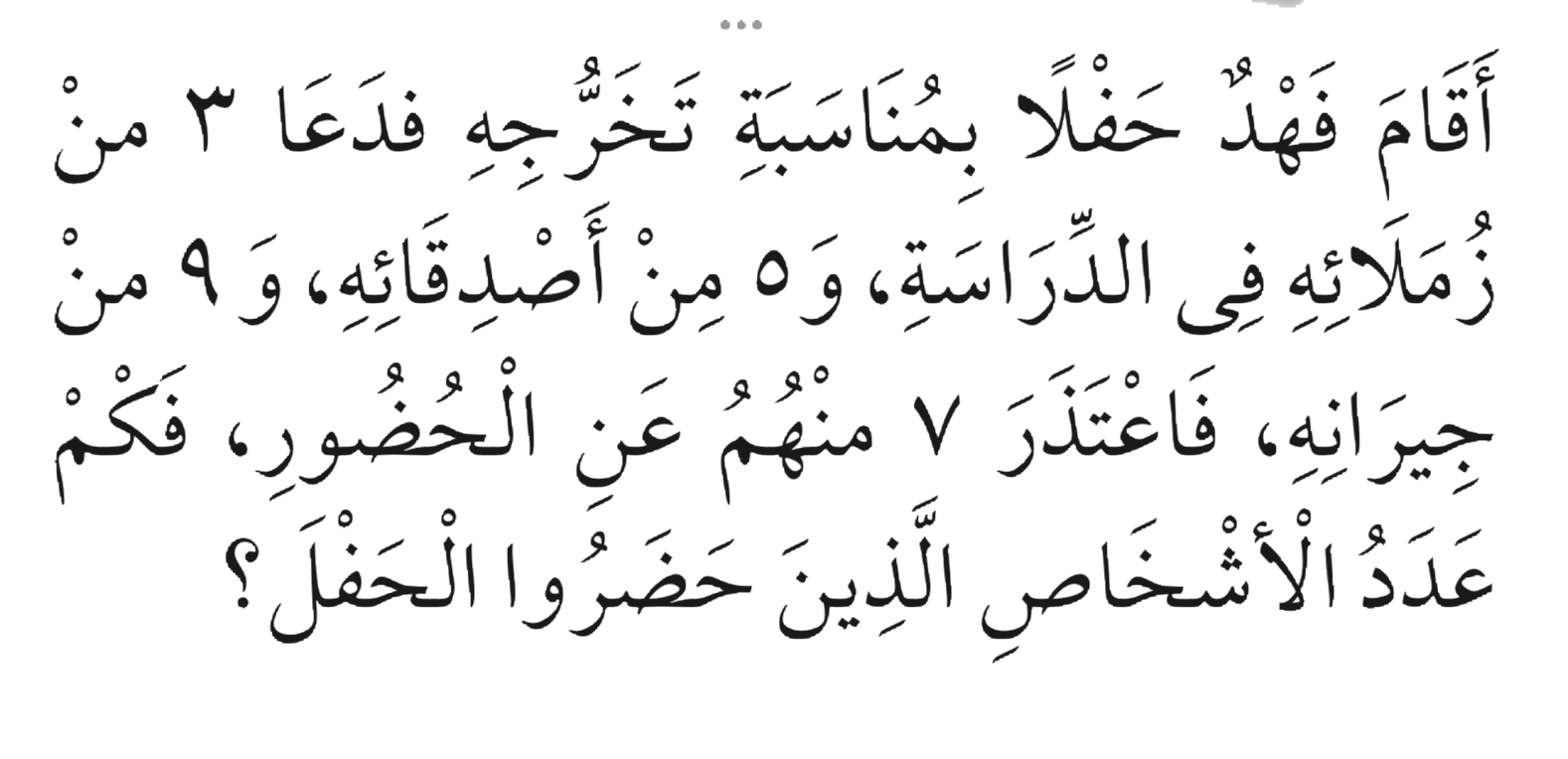 ١
أخطط
أختار  العلمية المناسبة
أحل
العدد المتوقع للحضور ١٧
٣      زملائة
٥      أصدقائه
+
اعتذر ٧ منهم
٩        جيرانه
١٧
١٧-٧=١٠ أشخاص
أستعمل أيا من الخطط الآتية لأحل المسائل أدناه :
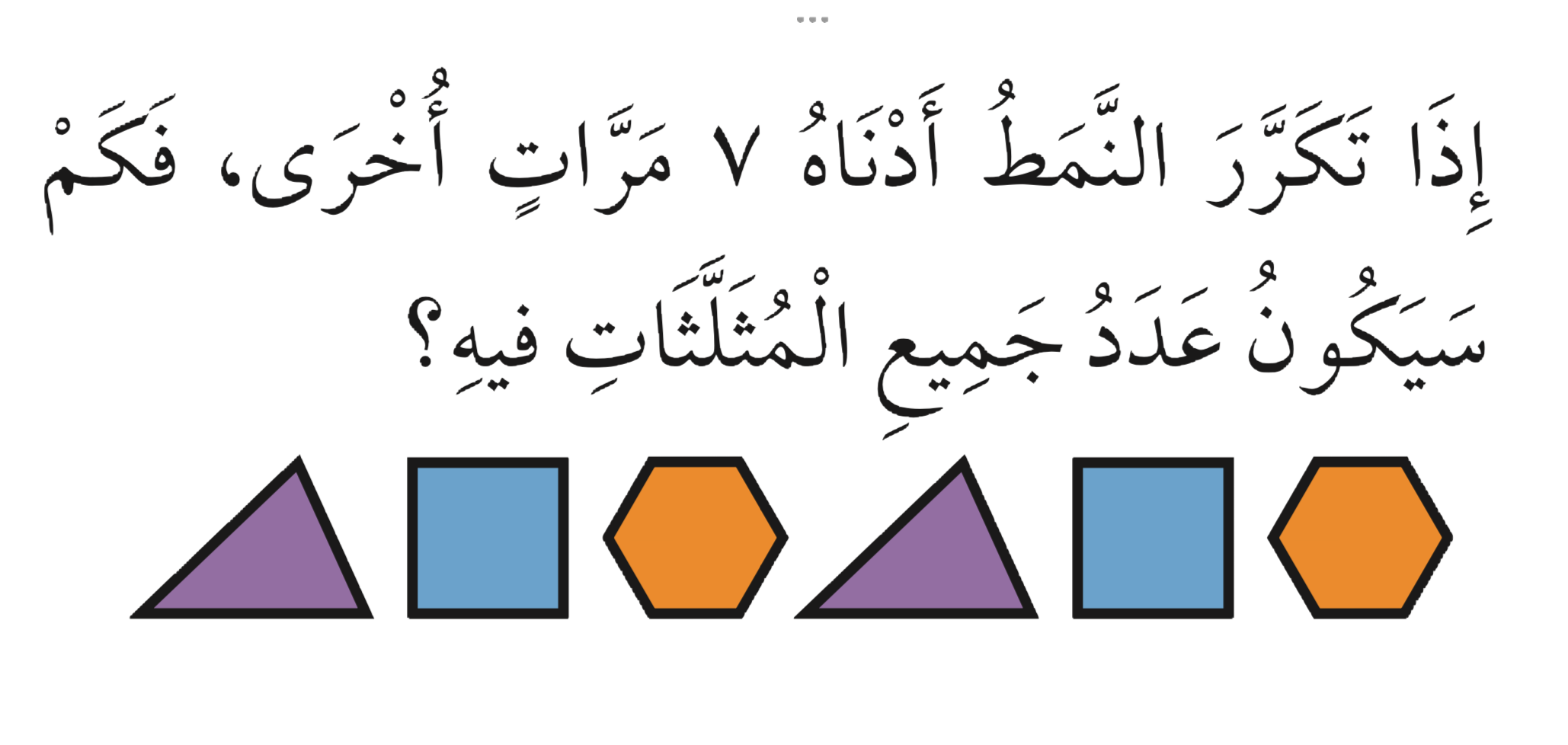 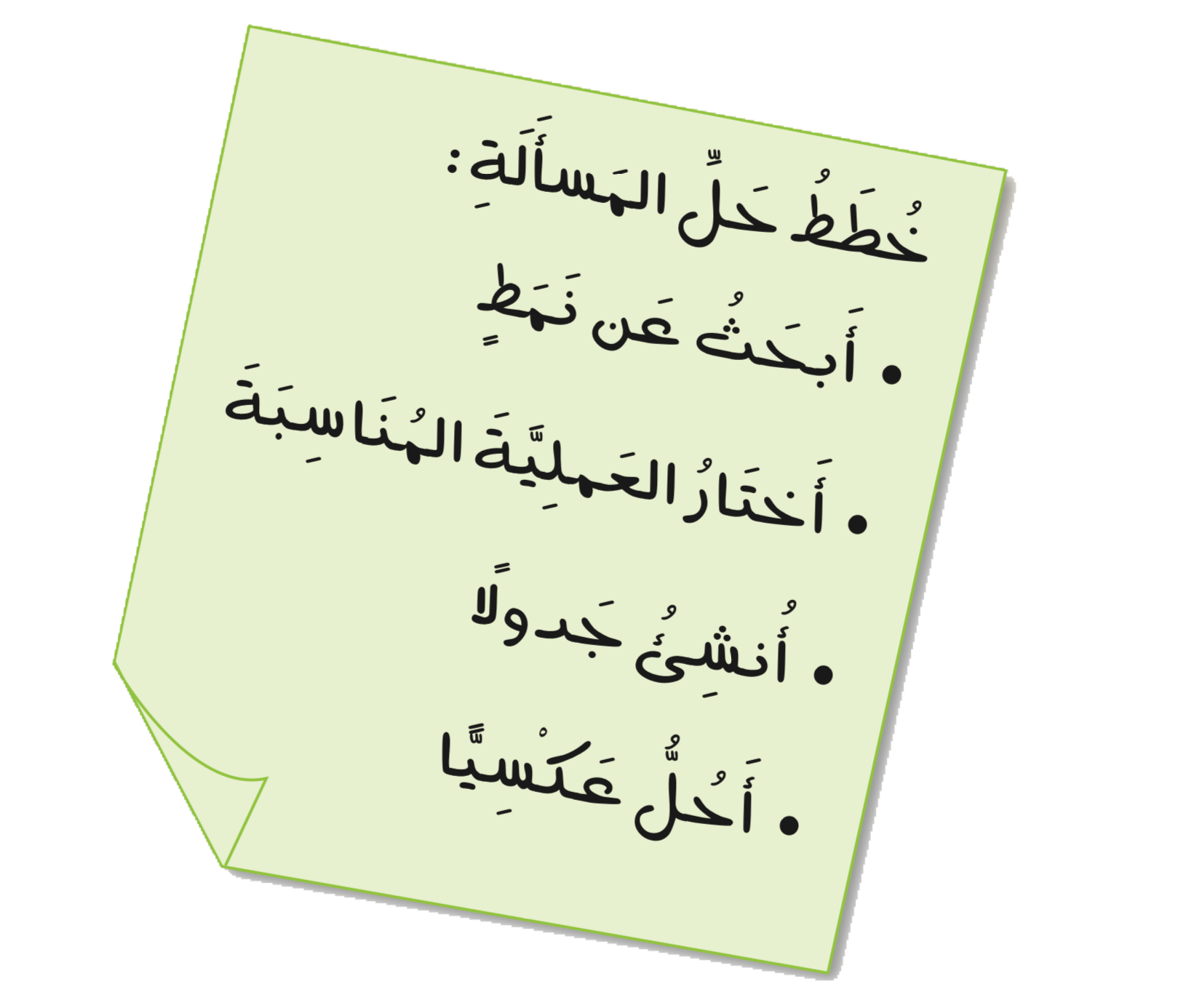 ١
أخطط
أبحث عن نمط
أحل
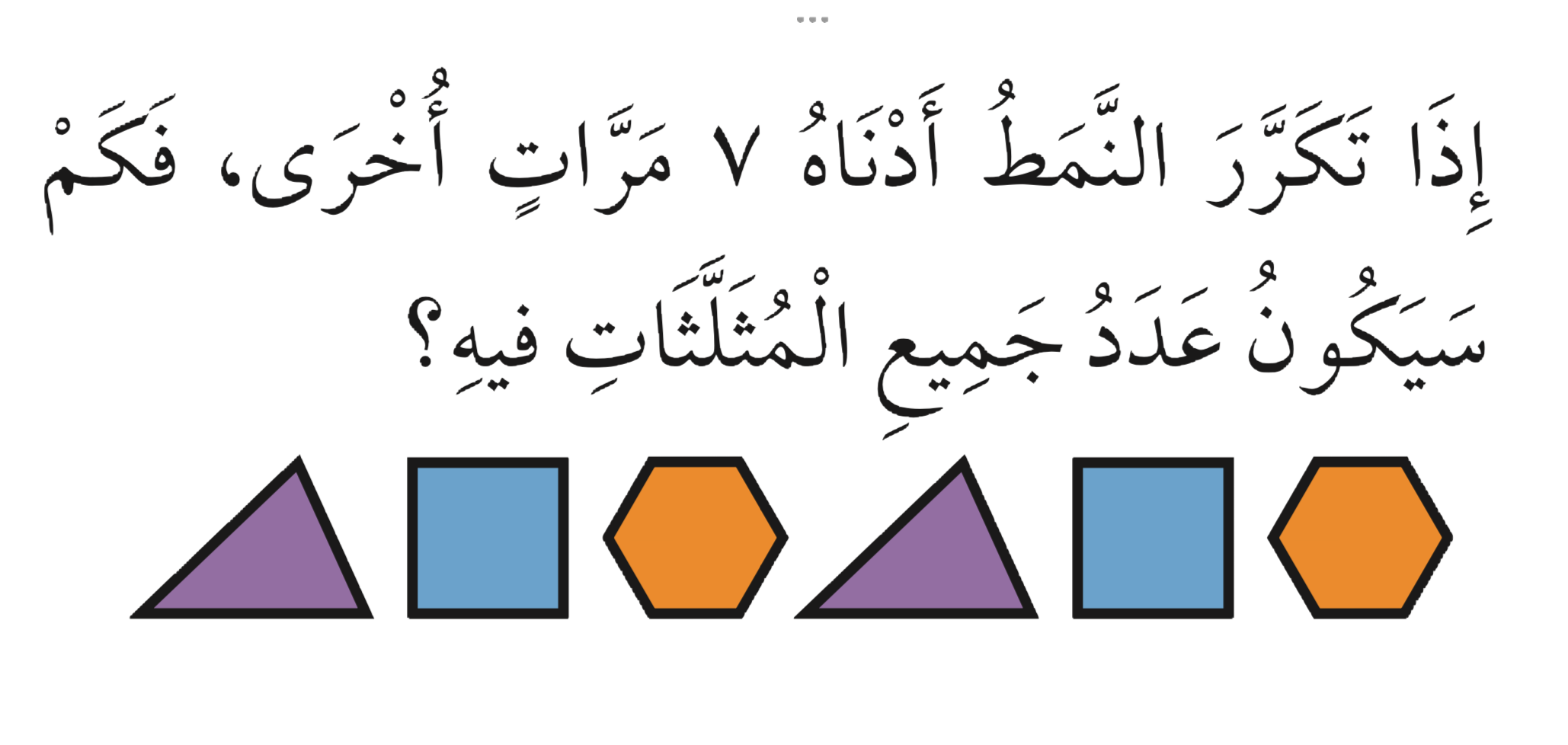 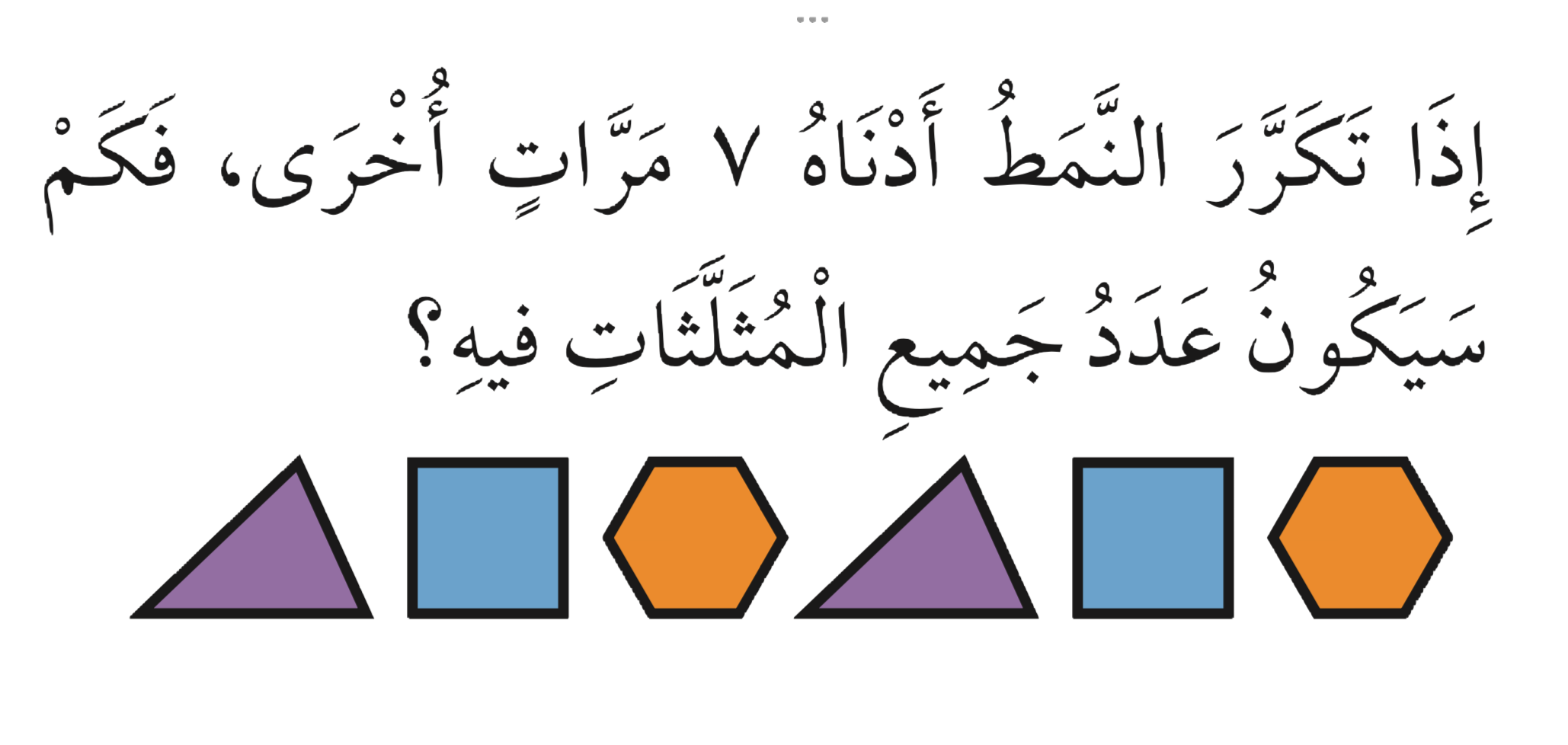 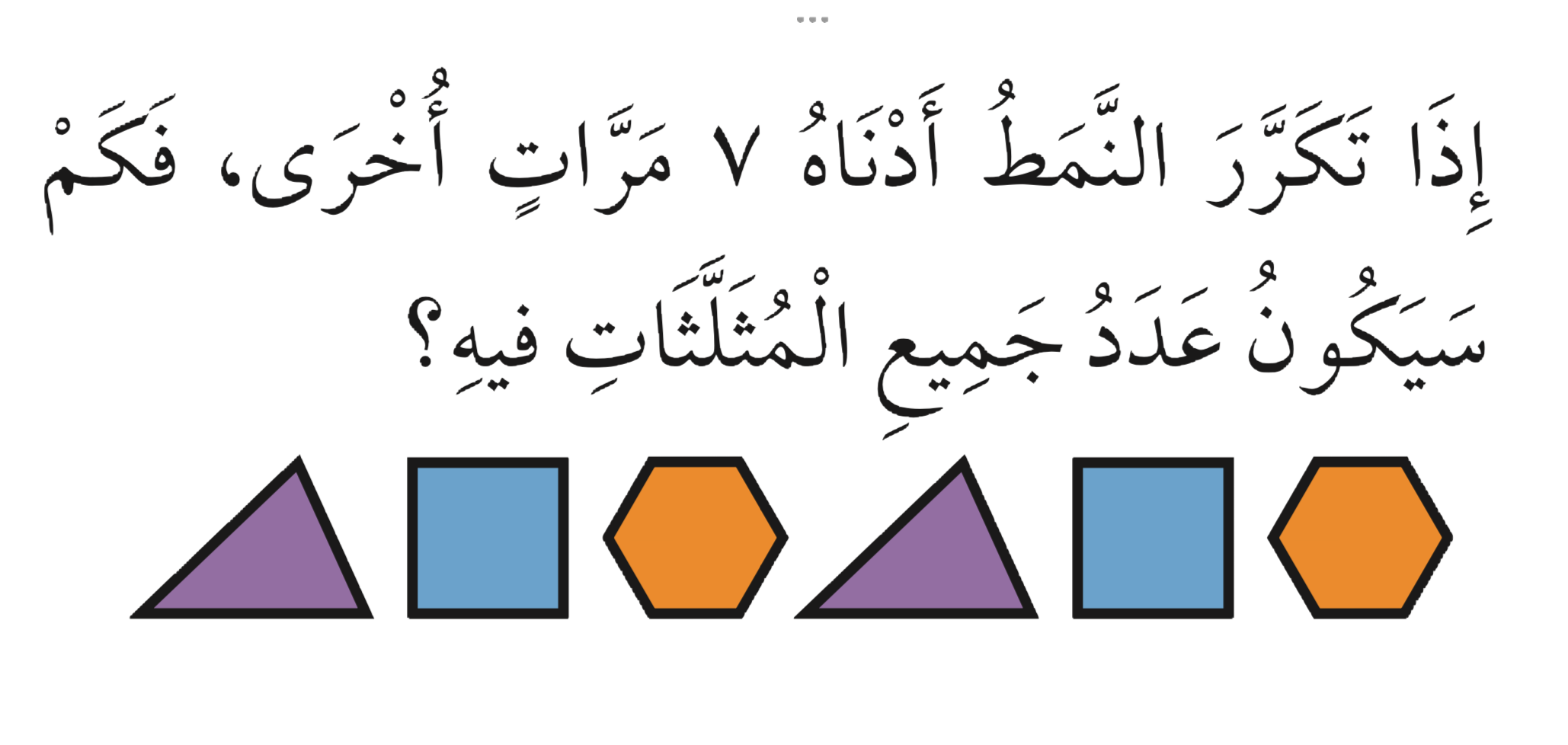 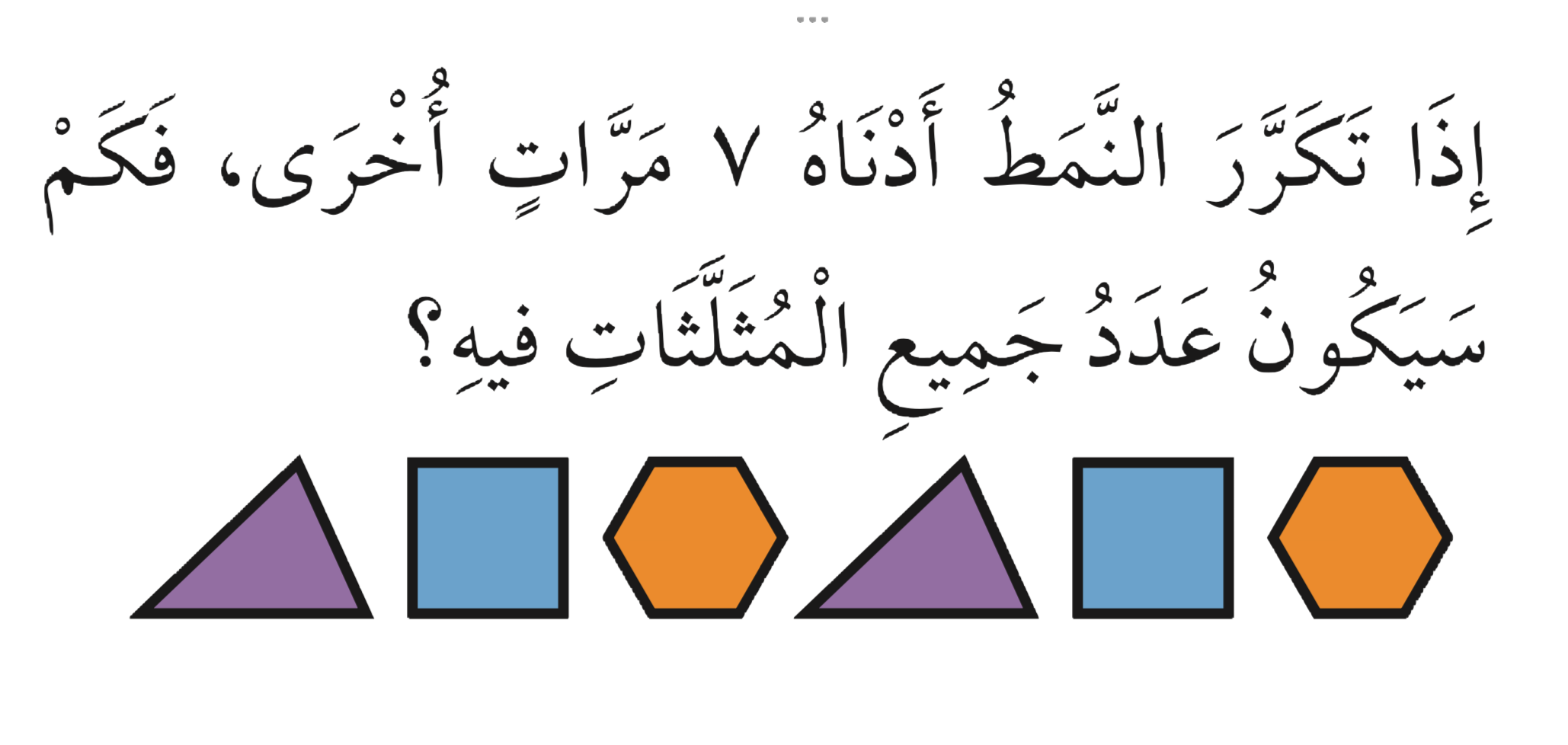 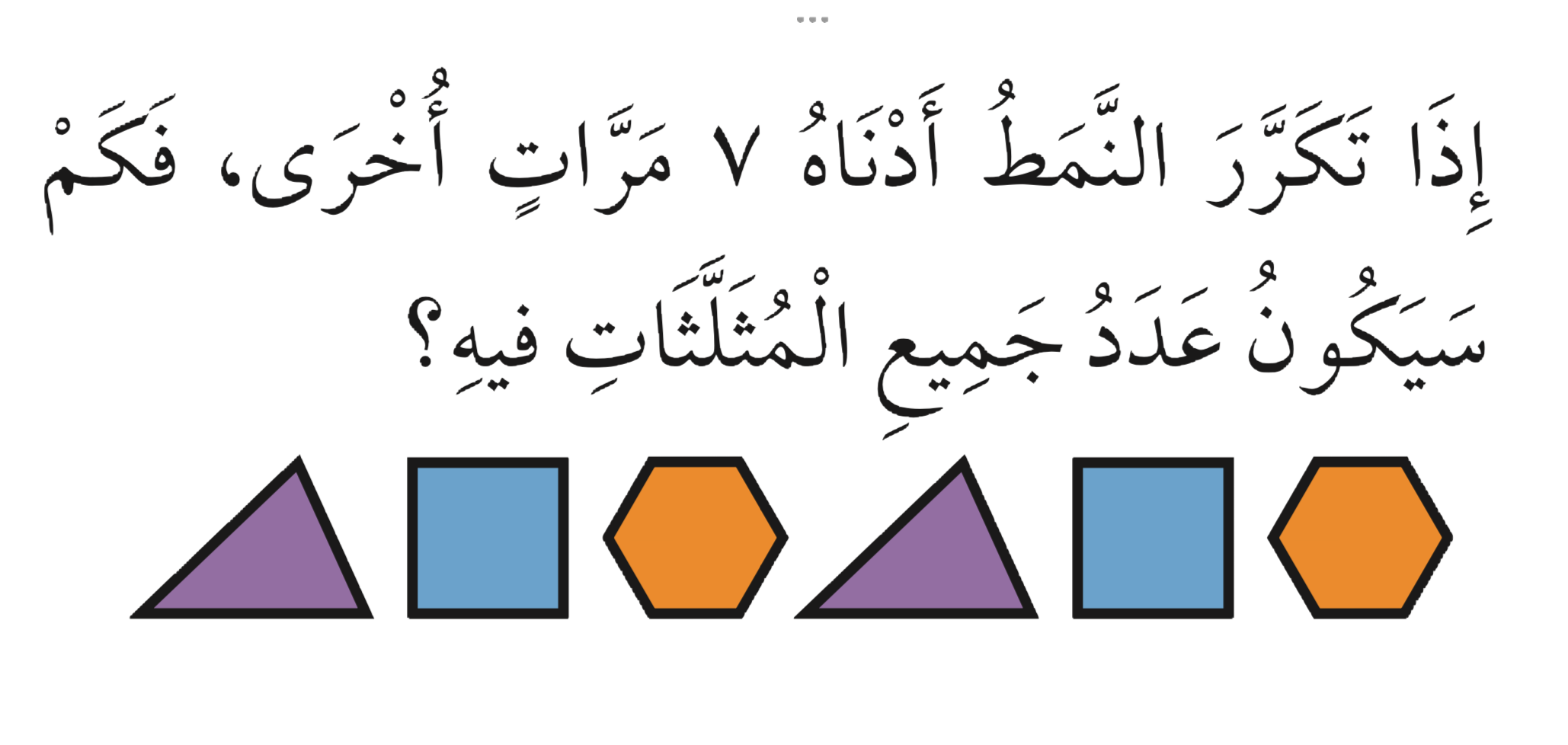 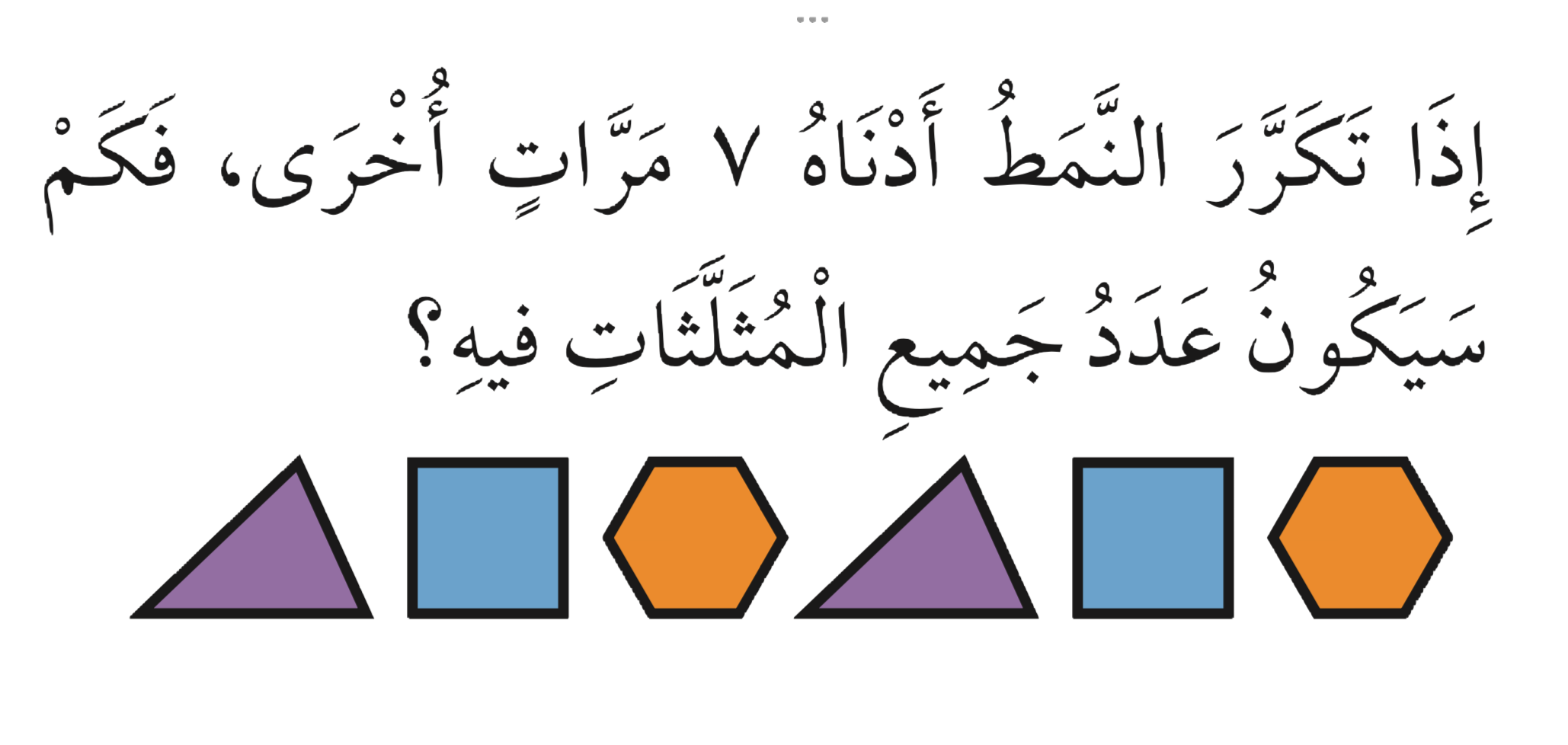 عدد المثلثات:- ٨ مثلثات
أستعمل أيا من الخطط الآتية لأحل المسائل أدناه :
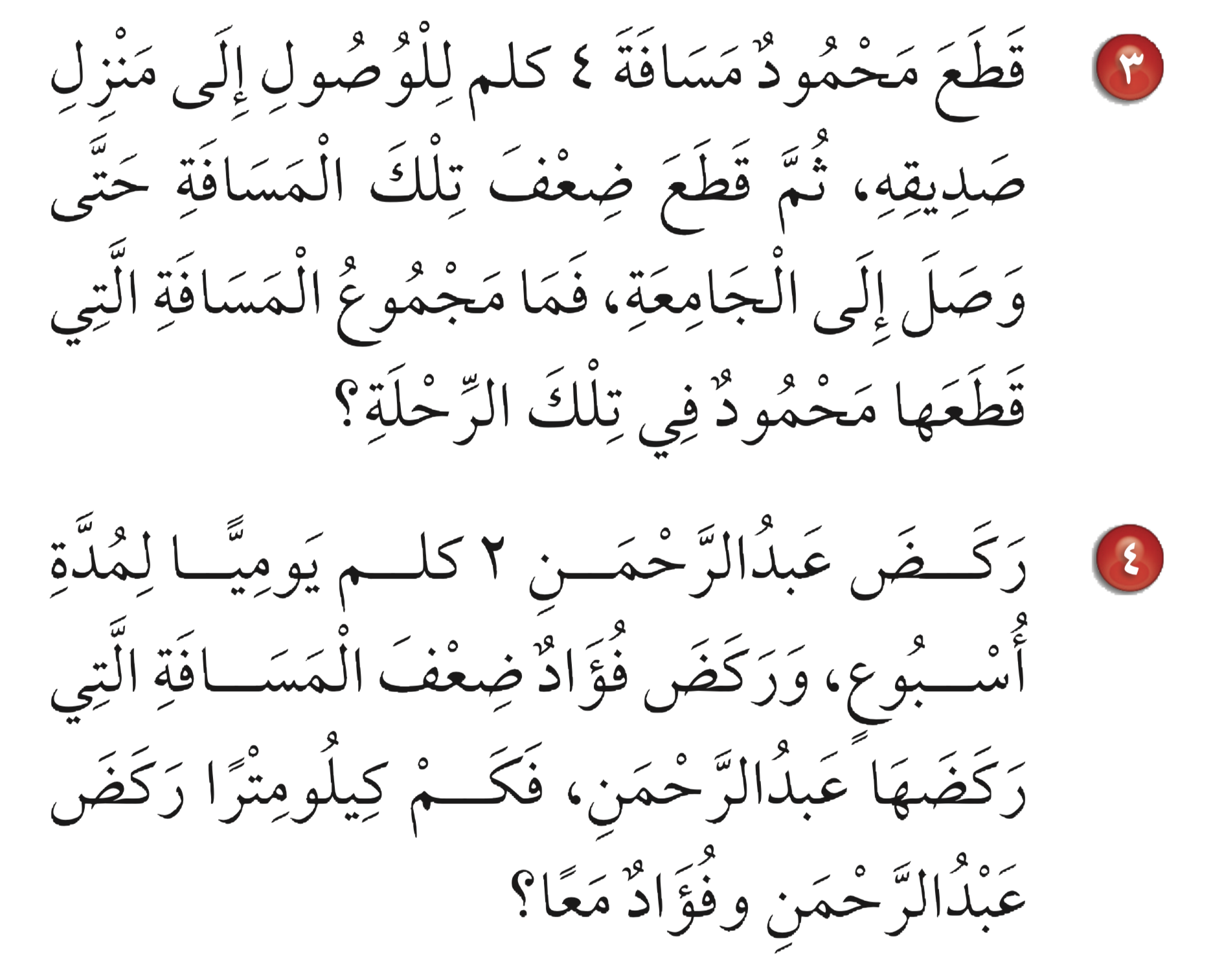 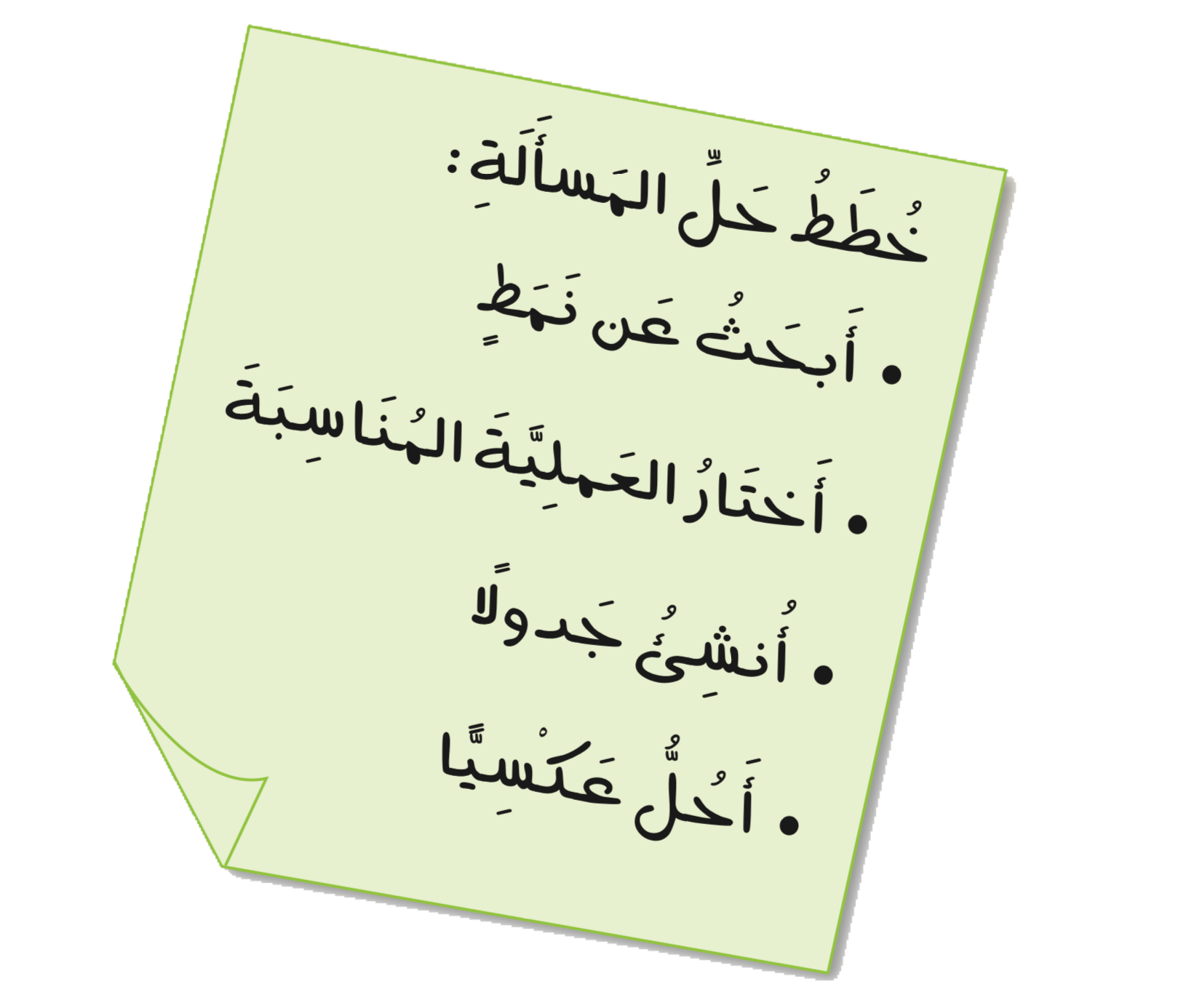 أخطط
أختار  العلمية المناسبة
أحل
٤+٨=١٢ كلم
أستعمل أيا من الخطط الآتية لأحل المسائل أدناه :
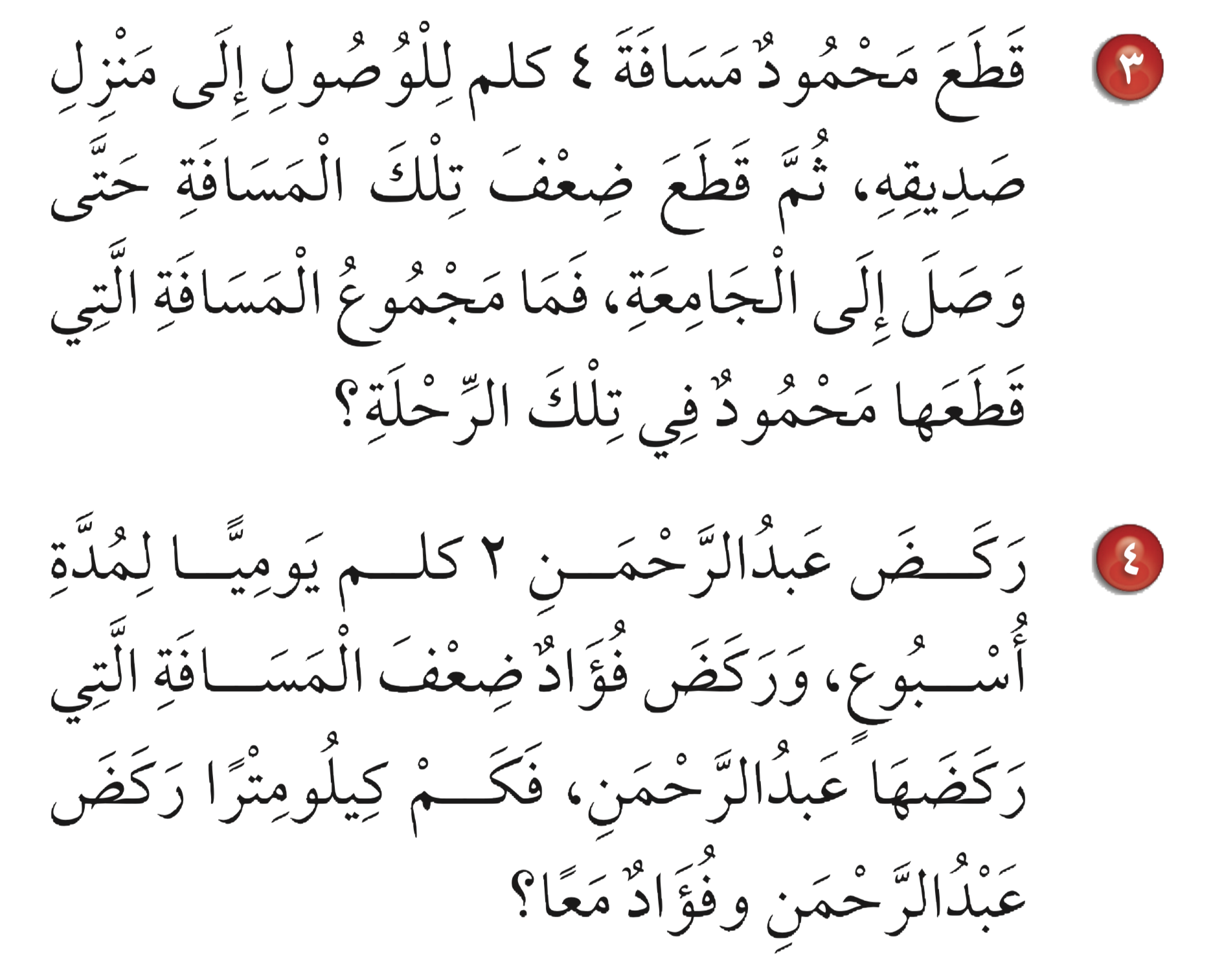 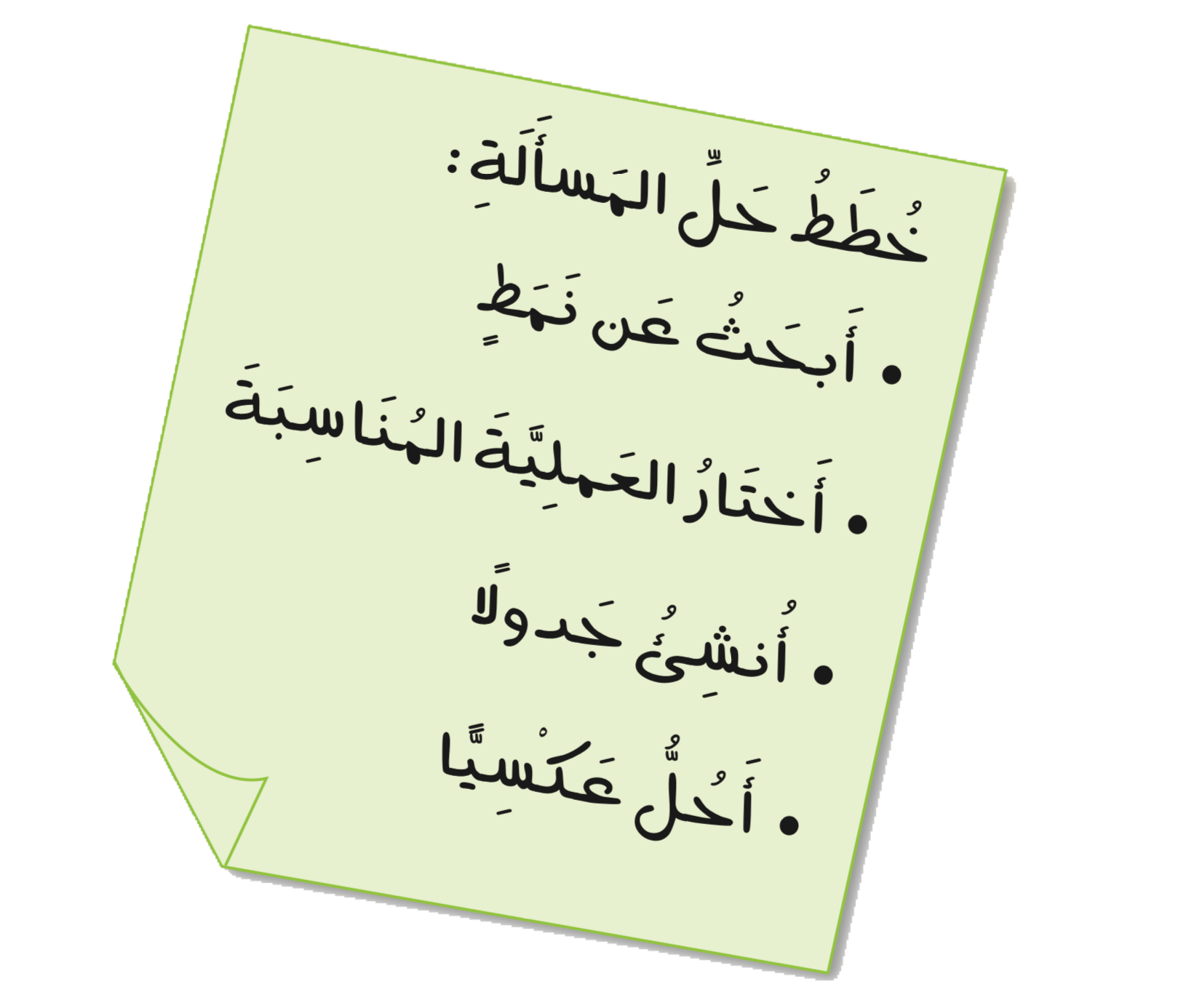 أخطط
أنشى جدولاً
أحل
الواجب
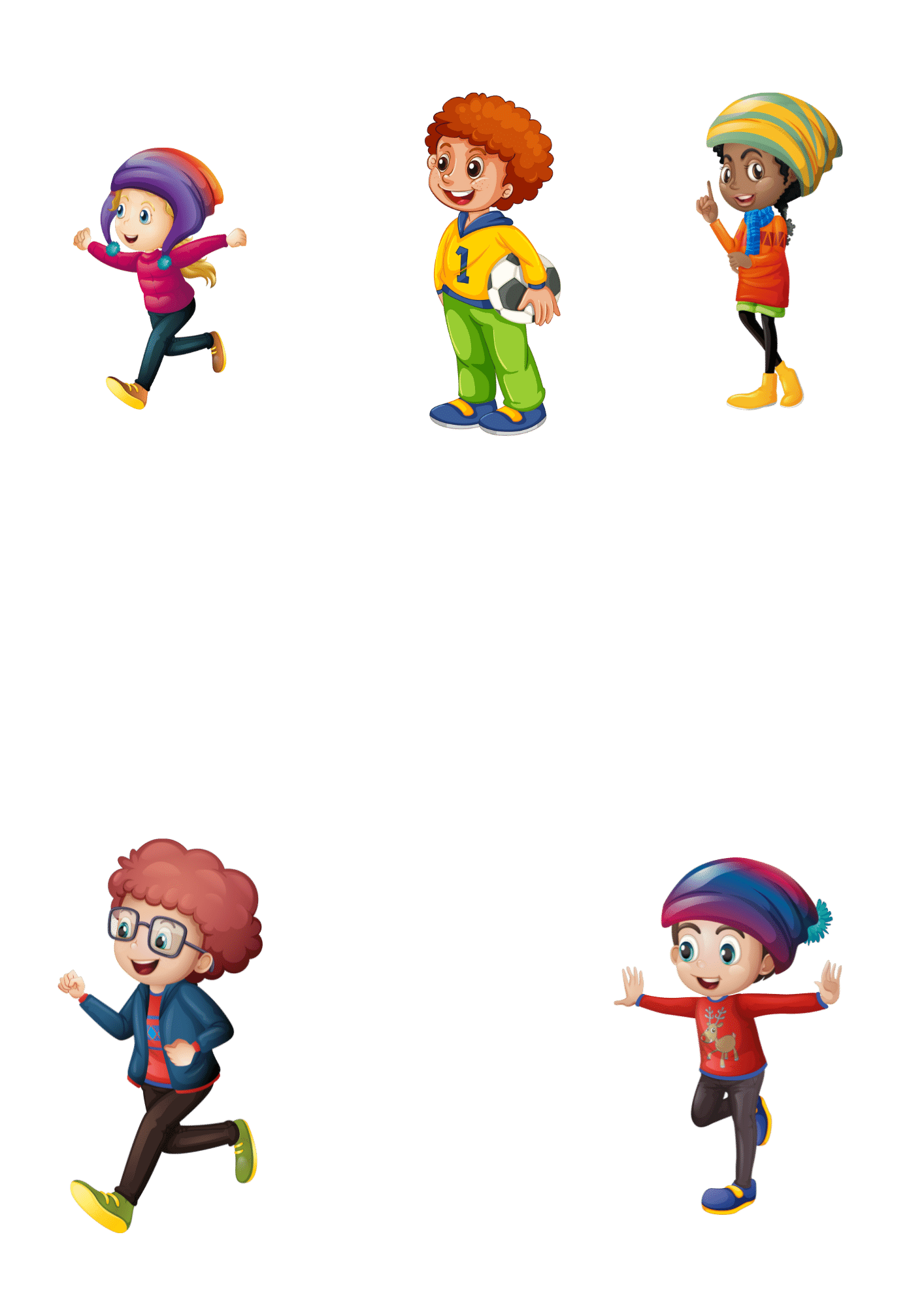 رقم
٥
صفحة ١٣٢